Český strakatý pes
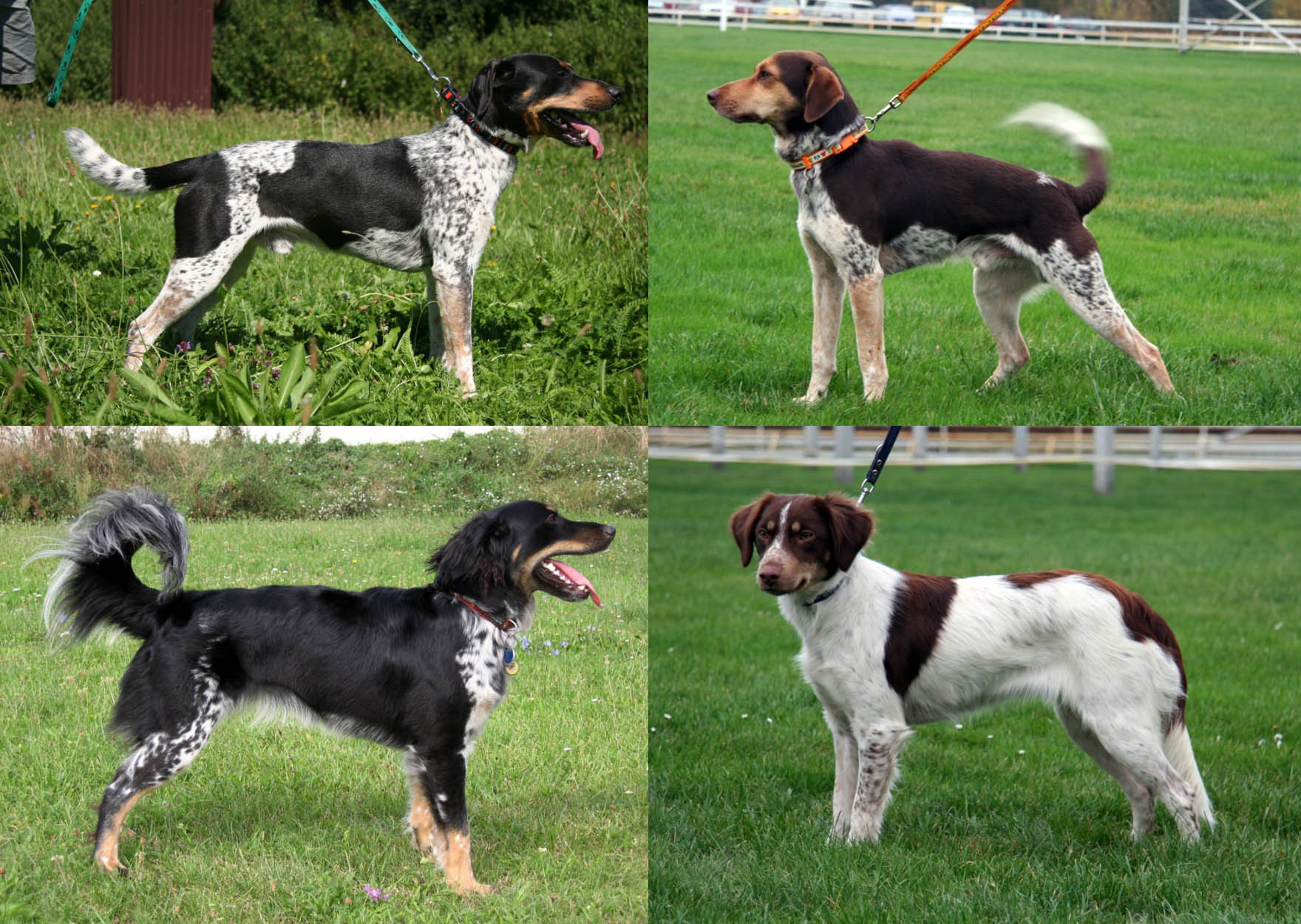 KCHMPP 12.3.2011
1
Program schůze
MVDr. Michal Čáp – výsledky DKK a LP
Změny ve vedení KCHMPP
Informace o chovu
Bonitace a výstavy v roce 2011
Výsledky výstavní soutěže z roku 2010
Vyhlášení soutěže na rok 2011
Akce čsp 2011
Diskuze a náměty na příští schůzi
2
1. Změny vedení KCHMPP
Předseda: 		Jaroslav Rudolf
Hl. poradce chovu: 	Ing. Alena Košťálová
Pokladník: 		Ing. Kateřina Milbachová
Členové: 		Mgr. Václava Rybárová 
				Markéta Hartmanová

Poradce pro čsp: 	Zdeňka Vaňourková
				Churáňovská 2695/3
				150 00  Praha 5
				vanourkova@seznam.cz
				724 059 894
3
Přehled odchovů 2011
3 vrhy, 16 štěňat (9 psů, 7 fen)
1. vrh hnědo-žluto-bílých krátkosrstých čsp
průměr: 5,33 štěňat/1 vrh
průměr Fx = 6,683 %
4
Současní chovní jedinci
106 psů:	4x čd (+ 2, kteří zatím nesplnili 				podmínky chovnosti)
			4x hk
			1x hd (+ 1x podmínečně, 1x 				nesplněny podm.)
78 fen: 	7x čd (+1x nesplněny podm.)
			3x hk
			3x hd (+1x nesplněny podm.)
5
Zdraví 2010
DKK a LP
Epilepsie 2x (rok 2009 2x), nový případ z roku 2005
Zdvojené řezáky
Anafylaktický šok po tetování
Tříselná kýla
Drobné pupeční kýly (nevadí)
6
Bonitace 2011
26.03.2011 Mladá Boleslav – Krásná louka
29.05.2011 Dětřichov u Svitav (při KrV)
30.07.2011 Pardubice – Svítkov
10.09.2011 Přerov
12.11.2011 Mladá Boleslav – Krásná louka 	               (při FCI neuznaných plemenech)
7
Změna místa konání krajské výstavy
29.05.2011 krajská výstava se 
		        NEKONÁ v Lounech
Náhradní místo: 
Dětřichov u Svitav, Vysoké pole
www.vyspole.cz
8
Konečné výsledky soutěžeo výstavně nejúspěšnějšího strakáče 2010
9
Nejúspěšnější pes
Cink Cink Asi Czech Originál	89 bodů
Buck ze Strakatého kožíšku	62 bodů
Bolek Strakatý samet		34 bodů

Nejúspěšnější fena
Baxy  Boramo  Sole		95 bodů
Berenika Strakatý samet  	77 bodů
Chudobka  Anibob		51 bodů

Nejúspěšnější chovatelská stanice
Strakatý samet 		194 bodů
Czech Originál		132 bodů
z Luční ulice			119 bodů

Veterán roku 2010
1. 	Barbucha Tyrkys		16 bodů

Soutěže se zúčastnilo 70 psů z 24 chovatelských stanic.
10
Sponzoři soutěže v roce 2010
VAFO PRAHA s.r.o. (krmivo Brit)
NOVIKO s.r.o. (granule Calibra)
Jiří Petráň - sklářská dílna
Studio SMS (hrníčky a tašky)
manželé Milbachovi
Dana a Zdeňka Vaňourkovy
Milan Vyskočil
Erika Fiantová
klienti Domu sociálních služeb Slatiňany
manželé Hasilovi
manželé Mamičovi
Monika Jarolímová
11
Soutěž 2011
Nejúspěšnější pes
Nejúspěšnější fena
Nejúspěšnější veterán
Nejúspěšnější chovatelská stanice
Nejlepší pracovní pes/fena
Hledáme sponzory na letošní i další roky této výstavní soutěže
12
1. Mistrovství čsp v agility
Datum: 17.04.2011, Kutná Hora
Uzávěrka: 10.04.2011
Rozhodčí: ing. Alice Glöcknerová
Info: Jitka Slánská – 776 724 661  	jitkaslanska@seznam.cz
		Klára Olivová – 739 217 002
		odpovědná osoba: Michaela Hobzová
2. Setkání strakáčů 2011
cca polovina září
severní Morava
Kontakt: 	Petra Doleželová
				carrbi@centrum.cz

				Veronika Hučíková
				netacek@seznam.cz
14
Ostatní
Nové vydání brožurky Český strakatý pes od p. Krupičkové
Sjednocení podmínek chovnosti se Slovenskem
Směřovat plemeno k uznání FCI
Bonitace – zpřísnění uchovňování, body
Veškeré platby prosíme přes účet
Na klubových stránkách mohou být zveřejněny pouze materiály od platných členů KCHMPP
Kontrola členství v KCHMPP
Zpravodaj – 3x za rok, pevně dané termíny uzávěrek
 		kontakt: Eva Rokosová, oswapini@seznam.cz
15
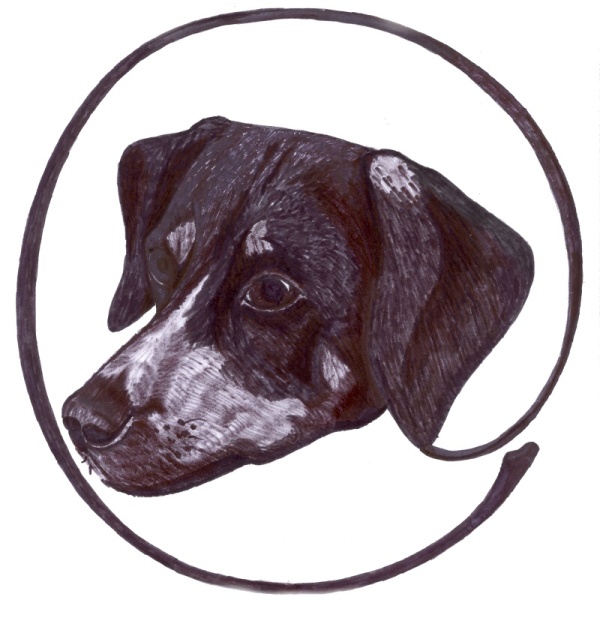 Děkuji za pozornost
Nashledanou po poslední výstavě v roce 2011
16